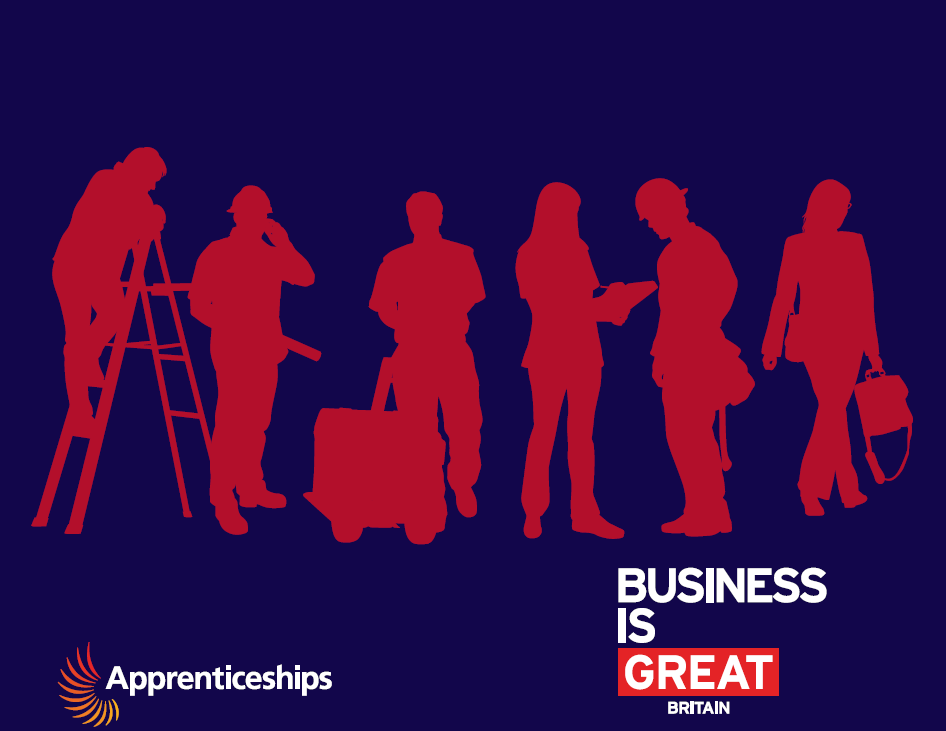 Apprenticeship Funding
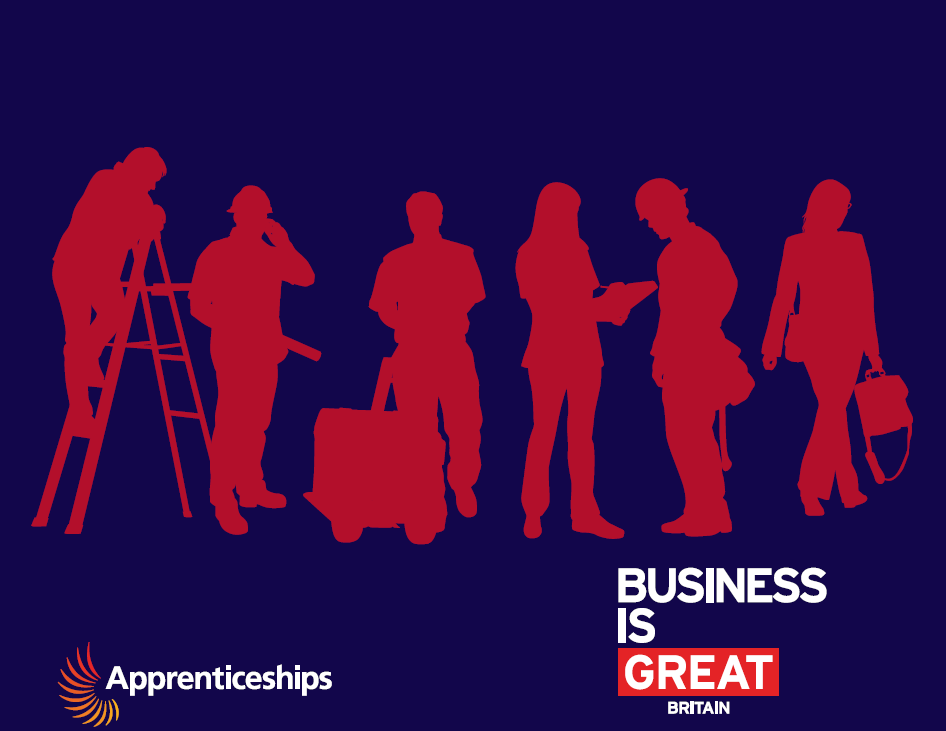 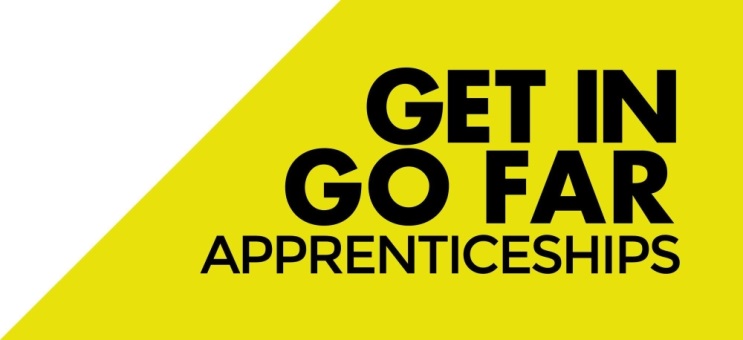 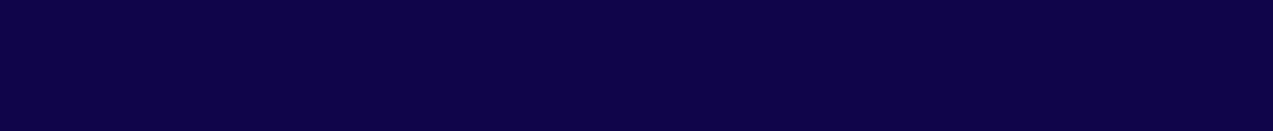 Content
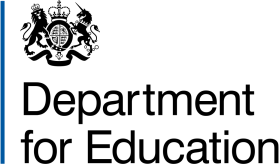 2
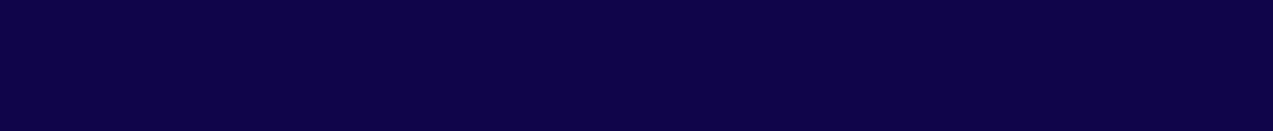 UK productivity lags behind other developed economies…
Action is needed to address current economic trends
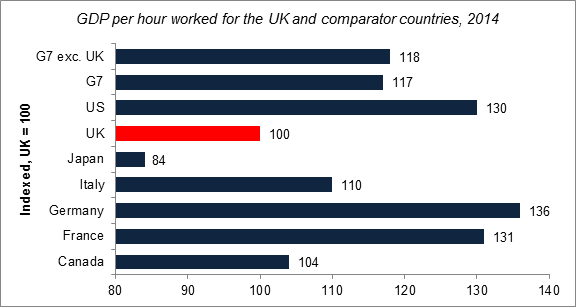 … and employers are investing less in training
…and employers are investing less in training
Number of employees who worked fewer hours than usual because they attended a training course away from their workplace
Meanwhile… relative social mobility has stagnated or declined over recent decades
The UK has low levels of intergenerational social mobility compared to some other developed countries
3
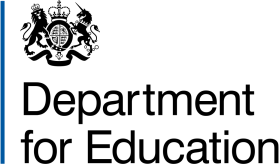 3
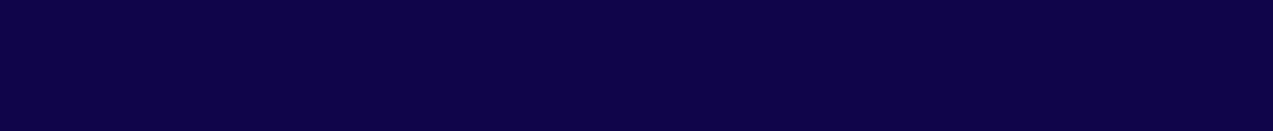 Apprenticeships contribute to addressing these challenges
That’s why the government is committed to significantly increasing the quantity and quality of apprenticeships in England and achieving 3 million starts by 2020.
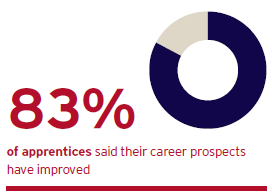 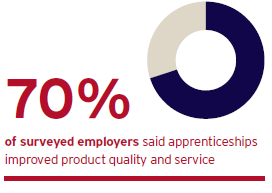 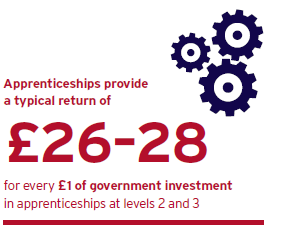 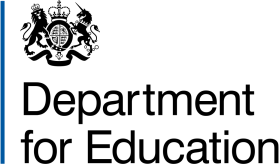 4
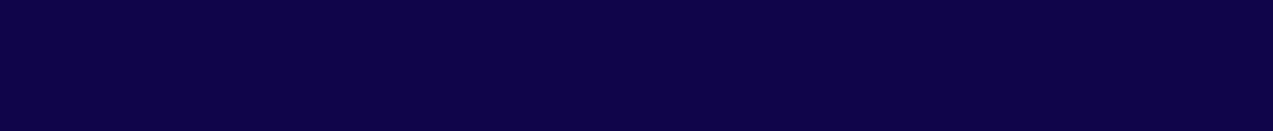 But the programme could be bigger and better
Individual apprenticeships provide good returns, but there is an insufficient number of apprenticeship opportunities to meet demand from individuals, and skills gaps remain in the economy.
Whilst the vast majority of apprenticeships provide high quality training, feedback from employers shows that this is not always the case. We need to continue to drive up the quality of apprenticeship training and ensure that anyone completing an apprenticeship is fully competent in their occupation.
Ambitious Government reforms:

Employers at the heart of designing new Apprenticeships Standards to replace apprenticeship frameworks by 2020.
New Institute for Apprenticeships led by employers to oversee standards and ensure quality and rigour
Apprenticeships given equal legal protection to degrees
Apprenticeship target for public sector bodies – duty for 2.3% of workforce to be  apprentices will grow opportunities 
Secondary Class 1 NICs abolished for apprentices under the age of 25 since April 2016
All underpinned by changes to how apprenticeships are paid for.  New apprenticeship levy paid by 1.3% of employers will fund expansion.  Digital Apprenticeship Service will enable employers to directly manage their apprenticeship programmes and purchase training.
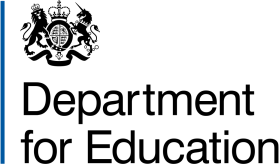 5
Apprenticeship funding in England from May 2017:How the funding changes, including the levy, work
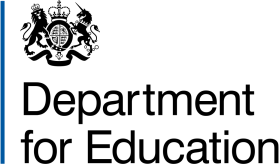 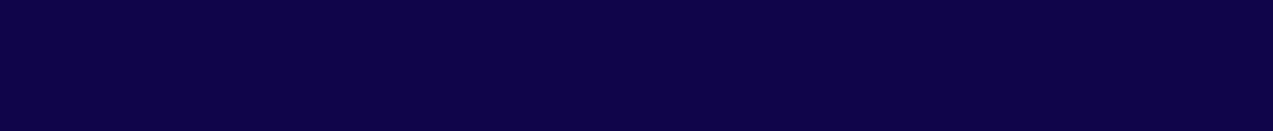 What is the apprenticeship levy and who pays it?
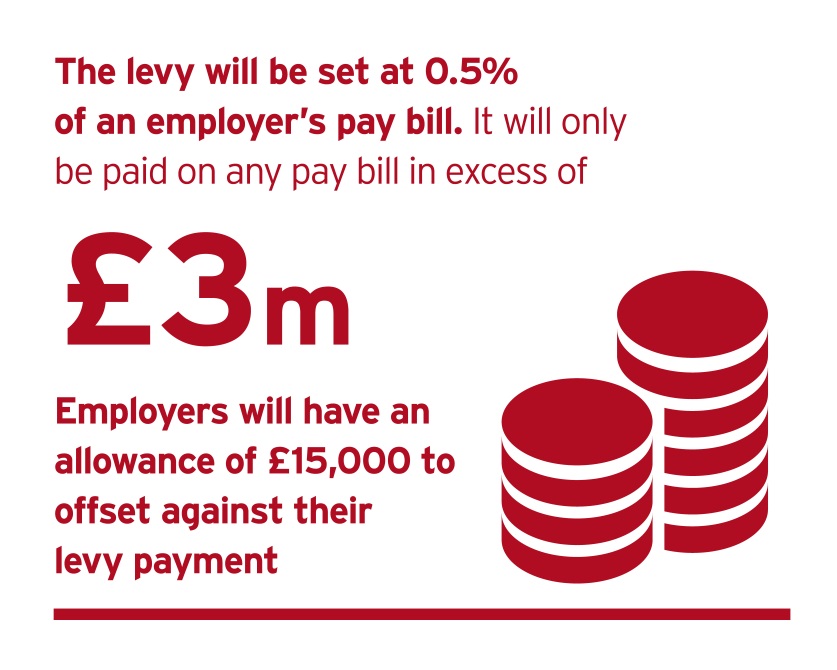 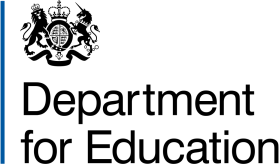 7
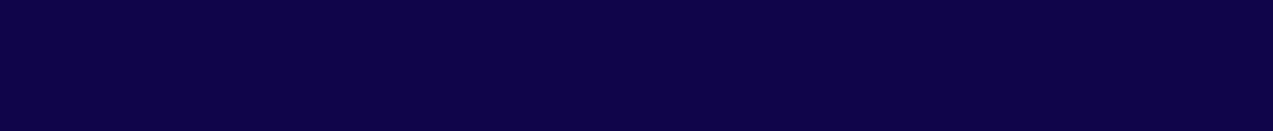 What about non levy payers? Co-Investment
There are two types of employers who will be benefit from government support towards the cost of their apprenticeships training:
Employers who haven’t paid the levy and want to purchase apprenticeship training from a provider
A levy-paying employer who with insufficient funds in their digital account to pay for the cost of training and assessment they want to purchase










The government will pay 90% of the costs of training and assessment.
The employer will be responsible for paying 10% of the costs.
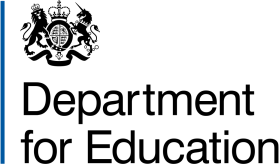 8
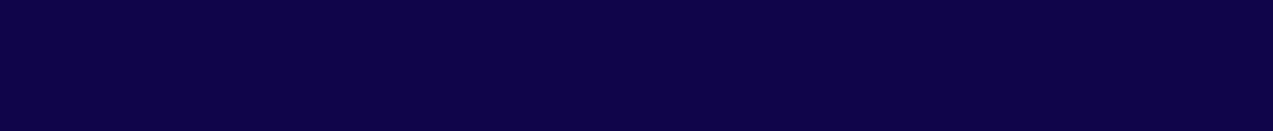 Paying the levy
Employers pay their levy to HMRC, through the PAYE process
Single employers with multiple PAYE schemes will only have one allowance.
Connected employers share one allowance
LEVIED EMPLOYER
NON-LEVIED EMPLOYER
Employer of 100 employees, each with a gross salary of £20,000.
	 
Pay bill: 100 x £20,000 = £2,000,000 	
Levy sum: 0.5% x £2,000,000 = £10,000	

Allowance: £10,000 - £15,000 =
£0 annual levy payment
Employer of 250 employees, each with a gross salary of £20,000.
	 
Pay bill: 250 x £20,000 = £5,000,000 

Levy sum: 0.5% x £5,000,000 = £25,000	

Allowance: £25,000 - £15,000 = 
£10,000 annual levy payment
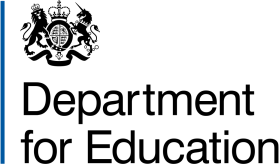 9
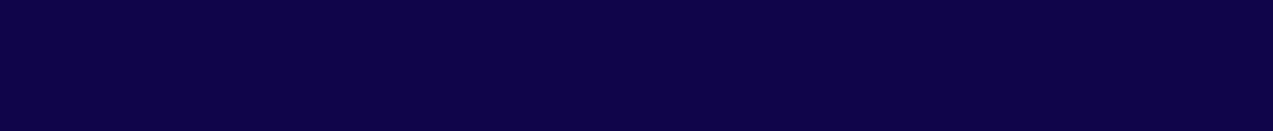 Accessing levy funds to spend on training
Levy funds will be available through a new digital service on gov.uk
First funds appear in account in late May 2017
How funds in the account will be calculated
10% government top up to monthly funds entering an account
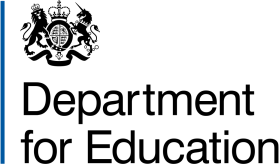 10
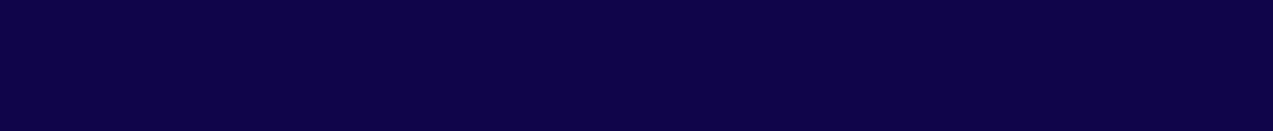 Purchasing training – both groups
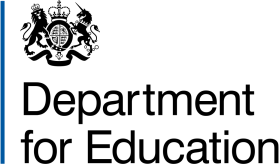 11
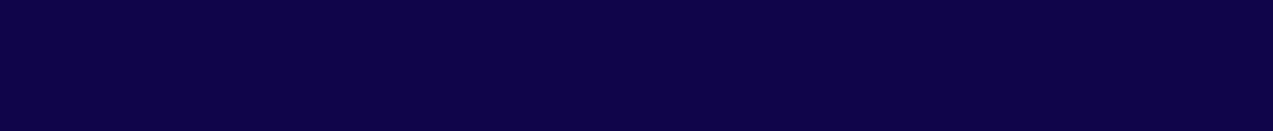 What can funds be used for?
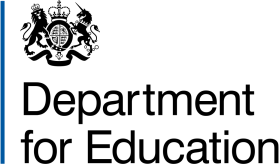 12
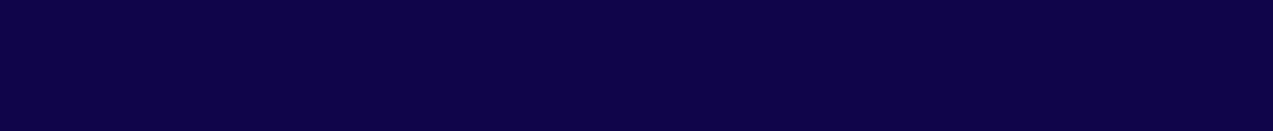 How the funding system will work
10% Top up
Levy paying employer
HMRC collect levy (PAYE)
Employer views  funds in digital account to spend in England
Payments to providers taken from digital account
Unused funds expire after 24 months
Receives training for apprentice
Employs apprentice and  commits to training
Employs apprentice and  commits to training
Receives training for apprentice
Employer pays for proportion of cost direct to training provider
SFA pays govt proportion of costs to the training provider
Non-levIED employer
Provides info  via ILR to SFA that training has taken place & that employer has made contribution
Paid by SFA and balance by employer
Commits to provide apprenticeship training
Registers with SFA
Provides training to apprentice
Training Provider
Pass data on levy payments from HMRC to DfE
If funding unlocked: pay provider
Timely data on training
Check training is complete
13
Government
Employer and Provider Identity Assurance
Apprenticeship funding in England from May 2017:Funding rules
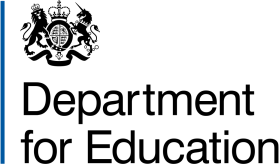 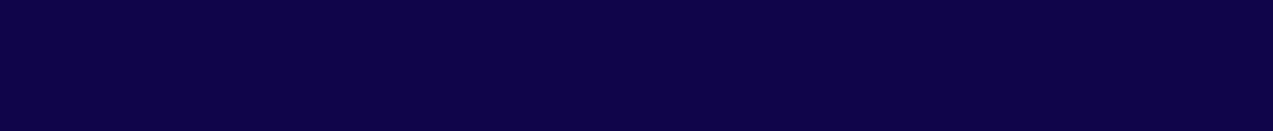 Key changes since August
In August, we published our proposals for apprenticeship funding. Since then, we have been listening to employers, training providers and other stakeholders to help us develop our final position. The adjustments we have made will help ensure that the reforms benefit more employers and apprentices.
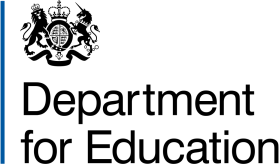 15
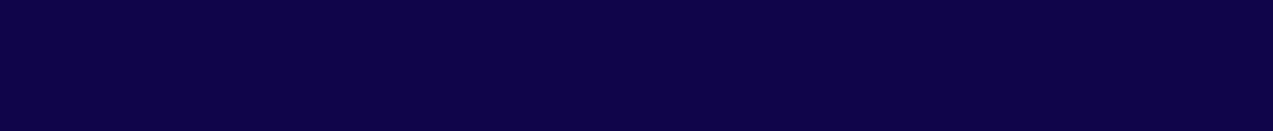 Funding bands
Every apprenticeship will be placed in a funding bandThe upper limit of each funding band will cap the maximum:
amount of digital funds an employer who pays the levy can use towards an individual apprenticeship.  
that government will ‘co-invest’ towards, where an employer does not pay the levy or has insufficient digital

Employers can negotiate the best price for the training they require 
If employers want to spend more than the funding band limit, using their own money, then they will be free to do that.
Funding bands do not have a lower limit.
16
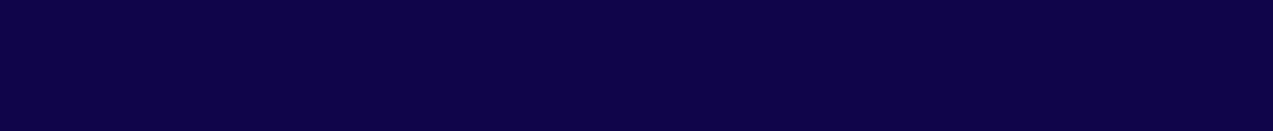 Funding bands for frameworks
16-18 uplift
Transitional support of 20% of funding band maximum paid directly to training providers 
Also applies to 19-24 year olds formerly in care or have Education and Health Care plan
STEM Support
For all STEM framework pathways we will increase the current government-funded adult rate by 40% at Level 2 and 80% at Level 3 and above, and then allocate these frameworks to the nearest funding band.
Additional support in areas of disadvantage
Training providers receive:
An additional £600 for training an apprentice from top 10% of deprived areas, £300 for next 10% range and £200 for the next 7% range
17
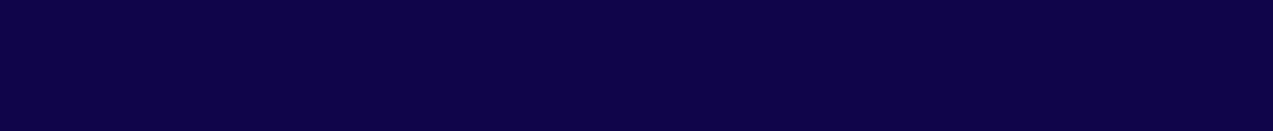 Funding bands for standards
Existing apprenticeship standards have been allocated to new funding bands according to the following principles:
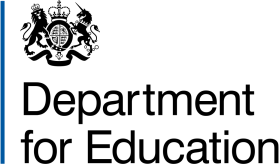 18
WITHIN THE FUNDING BAND LIMIT
OVER THE FUNDING BAND LIMIT
Funding limits– how they work
Example funding band limit = £6,000 

Price you negotiate with your training provider = £5,000 

The cost is within the funding band limit
Example funding band limit = £6,000 

Price you negotiate with your training provider = £7,500 

The cost is above the funding band limit
With enough funding in your account
Without enough funding in your account
With enough funding in your account
Without enough funding in your account
If you have £0 in your account we will pay 90% (£4,500) and you will need to pay 10% (£500). 

If you have digital funds available, these will be used first, and then we will pay 90% of the remaining costs, and you will pay 10%.
£5,000 will be deducted from your digital account over the life of the apprenticeship.
£6,000 will be deducted from your digital account over the life of the apprenticeship.

You will be responsible for paying £1,500.  This payment can’t be made from your digital account
If you have £0 in your account we will pay 90% (£5,400) and you will need to pay 10% (£600).  This is the maximum payable within the limit of the band. 

You will also be responsible for paying the additional £1,500.  This payment can’t be made from your digital account
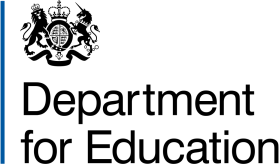 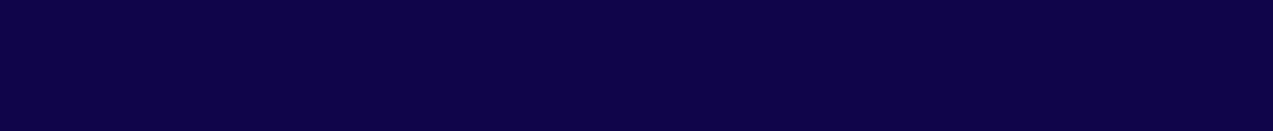 Additional support
16-18 year olds
Government will pay £1,000 to employers, and a further £1,000 to training providers if they train a 16-18 year old apprentice
Disadvantaged young people
Government will pay £1,000 to employers, and a further £1,000 to training providers if they train 19-24 year olds leaving care or who have a Local Authority Education and Healthcare plan
Small Employers
Employers with fewer than 50 employees will have 100% of the training and assessment costs covered when training a 16-18 year old (or 19-24 year old formerly in care or has a Local Authority Education, Health and Care plan
Additional learning support
We will pay training providers up to £150 a month to support these learners, plus additional costs based on evidenced need
English and Maths training
To meet minimum standards of English and maths we will pay training providers £471 for each of these qualifications (Level 1 and 2)
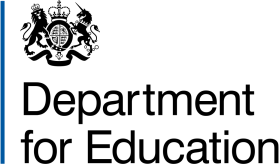 20
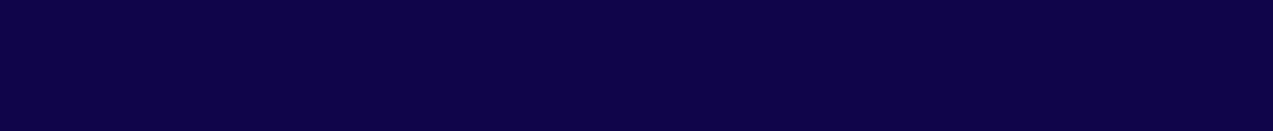 Funding rules
Cross-border funding
Applying a single test for funding through the English system: based on whether the apprentice’s main place of employment is England.  
‘Workplace’ is where the apprentice is expected to spend the majority of their time during their apprenticeship.
Prior qualifications

Now and in the future, you can train any individual to undertake an apprenticeship at a higher level than a qualification they already hold.

From May 2017, an individual can be funded to undertake an apprenticeship at the same or lower level to acquire substantive new skills
Transferring funding 

During 2018 we will introduce means for employers to transfer up to 10% of the levy funds to another employer with a digital account, or to an ATA.

New employer steering group to design this system so that it meets their needs
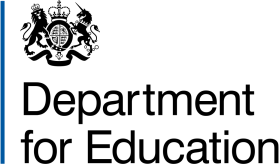 21
Apprenticeship funding in England from May 2017:Supporting the reforms
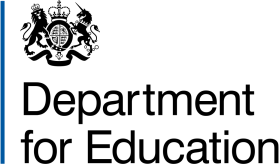 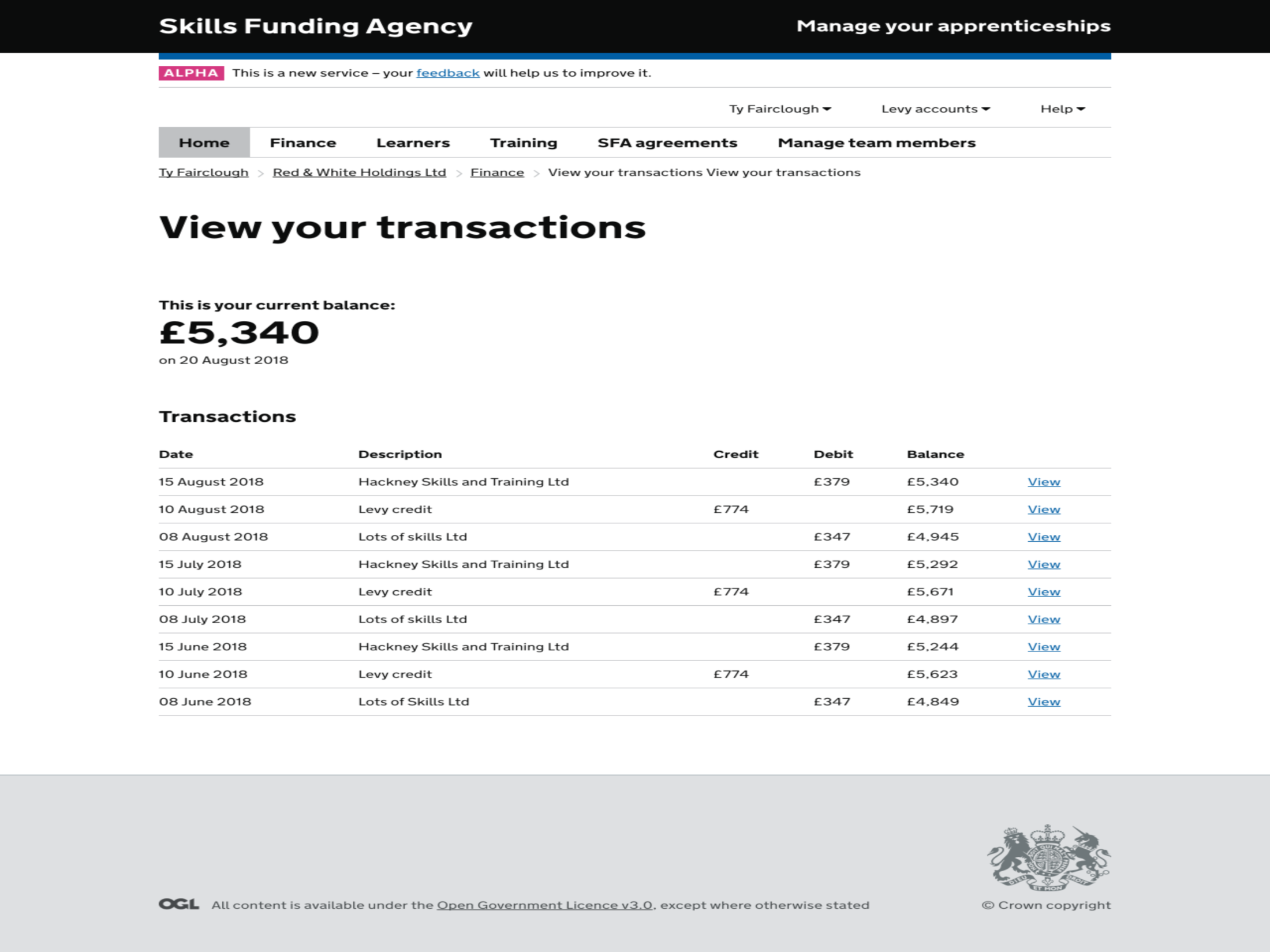 Wider reforms - DAS
23
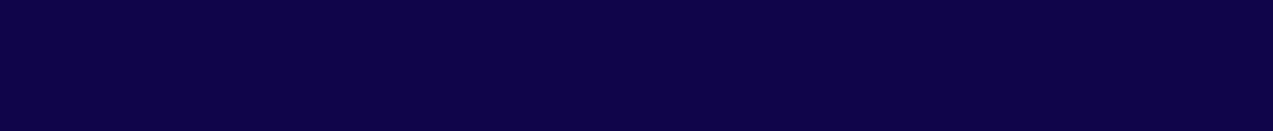 Wider reforms - Institute for Apprenticeships
An independent employer-led body that will regulate the quality of apprenticeships, set up by April 2017 (shadow form with effect from 2016)

An independent Chair will lead a small Board comprised primarily of employers, business leaders and their representatives.

Anthony Jenkins appointed as Shadow Chair and Peter Lauener as Shadow Chief Executive

Outline role:
Approve/reject Expressions of Interest, standards and assessment plans
Provide advice and guidance during their development
Maintain a public database of apprenticeship standards and publish information illustrating potential gaps
Advise on the maximum rate of Government funding that should be assigned to each standard
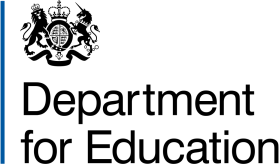 24
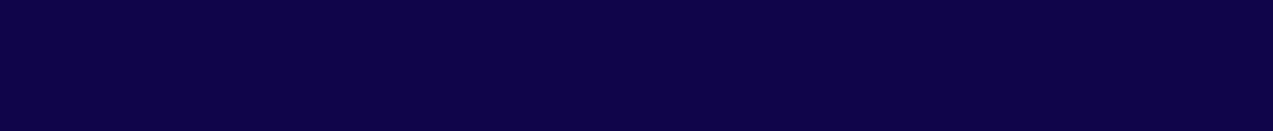 What you can do now
Read further – go to https://www.gov.uk/government/collections/apprenticeship-changes

Plan your apprenticeship spending - https://estimate-my-apprenticeship-funding.sfa.bis.gov.uk/

Check out the draft regulations for the calculation, payment and recovery of the Apprenticeship Levy - https://www.gov.uk/government/publications/draft-legislation-regulations-for-the-calculation-payment-and-recovery-of-the-apprenticehip-levy
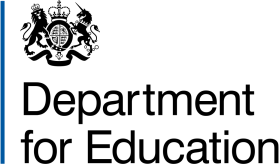 25